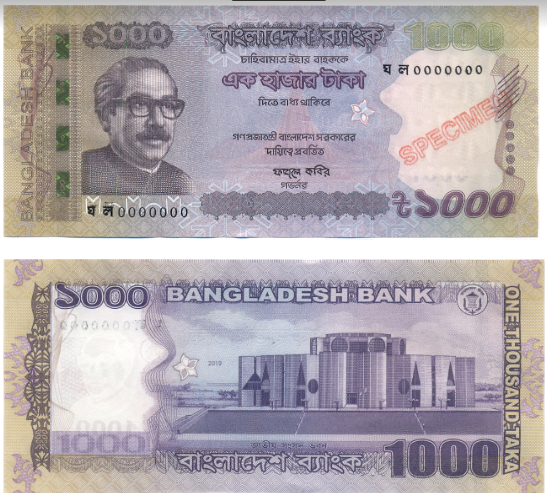 স্বাগতম
শিক্ষক    পরিচিতি
সনজিত কুমার মন্ডল
সহকারী শিক্ষক (কম্পিঊটার)
নাদামপুর উচ্চ বিদ্যালয়,নবীগঞ্জ, হবিগঞ্জ
মোবাইলঃ০১৭৪০৬২৯৭০৭
Email- samiranmandal900@gmail.com
পাঠ  পরিচিতি
শ্রেনী		: দশম 
বিষয়		: অর্থনীতি
অধ্যায়		: ৭ম
শিক্ষার্থী সংখ্যা	: ৫০ 
সময়		: ৪৫ মিনিট 
তারিখ		: ০১/০১/২০২০ ইং
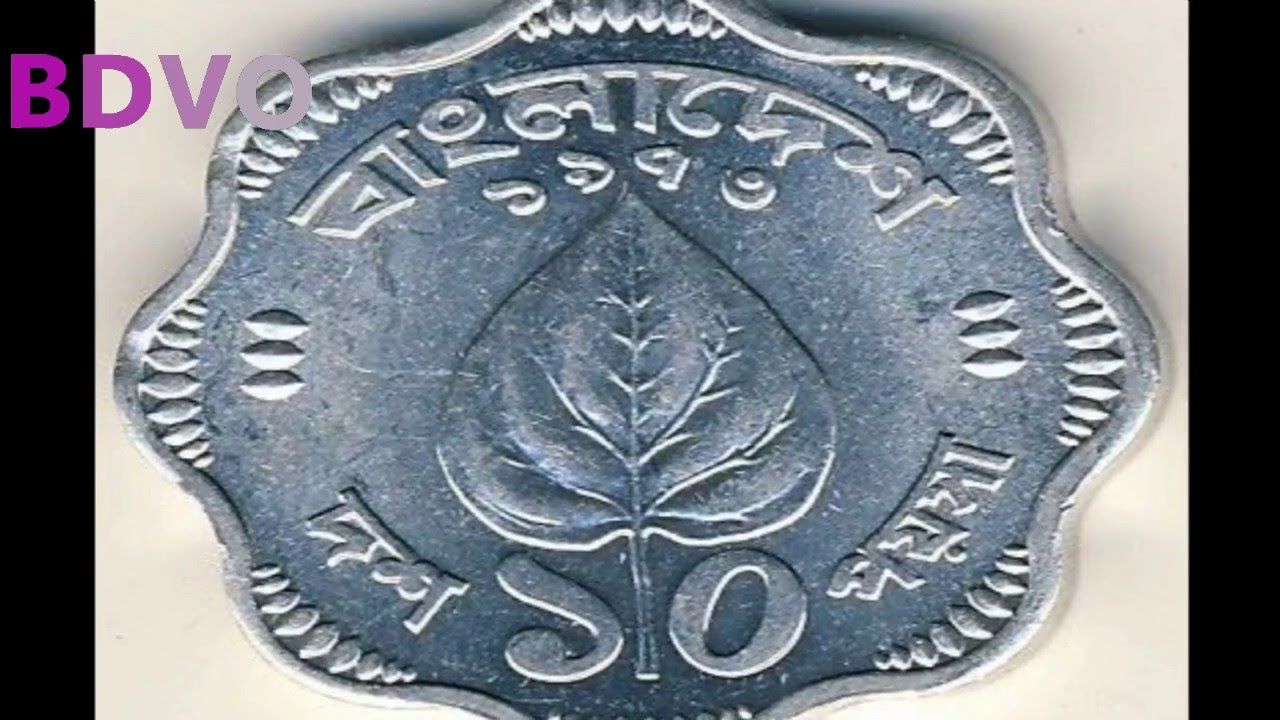 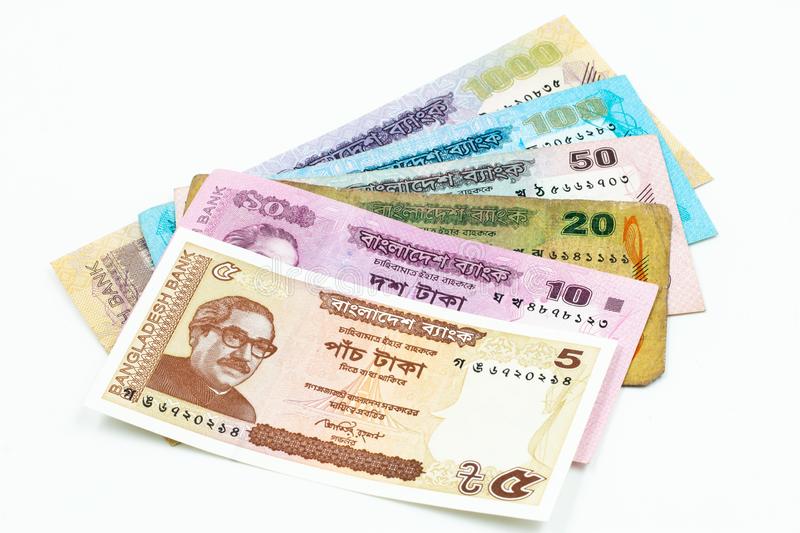 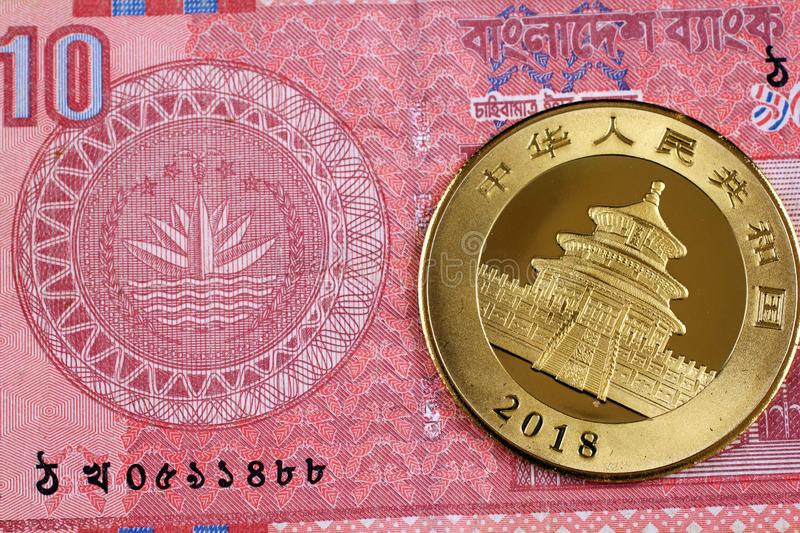 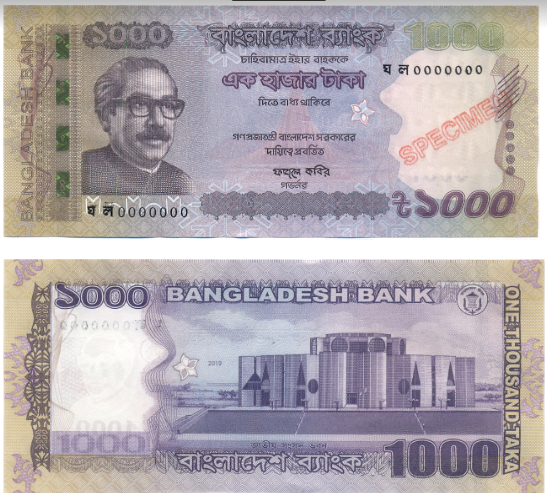 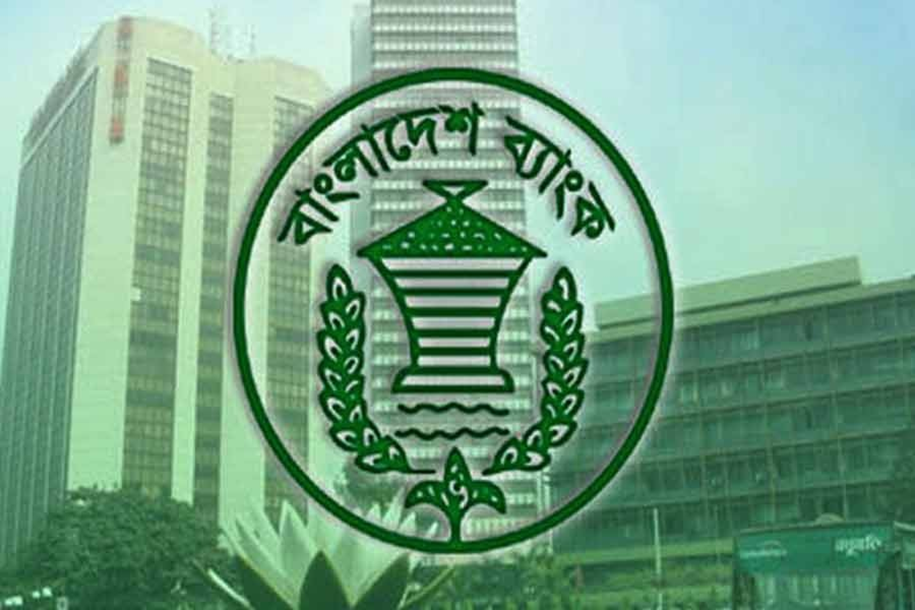 পাঠ  ঘোষণা
পাঠ  ঘোষণা
আজকের পাঠ
পাঠ  ঘোষণা
কেন্দ্রীয় ব্যাংক
পাঠ কার্যক্রম পরিকল্পনা
ক্রমিক
প্রস্তুতি
শিখন ফল-১
শিখনফল-২
শিখনফল-৩
শিখনফল
এ  পাঠ শেষে   শিক্ষার্থীরা
কেন্দ্রীয় ব্যাংক কী তা  বলতে পারবে
কেন্দ্রীয় ব্যাংকের  বৈশিষ্ট্য সমূহ  ব্যাখ্যা করতে পারবে
কেন্দ্রীয় ব্যাংকের কার্যাবলী ব্যাখ্যা করতে পারবে
উদ্দীপকটি মনোযোগ সহকারে পড়
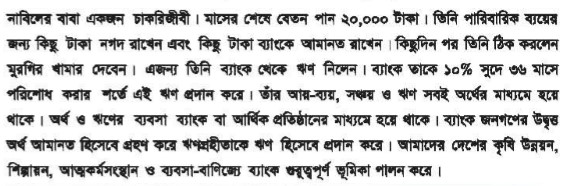 প্রখ্যাত অর্থনীতিবিদ Professor M. H. De-Cock-এর মতে‘‘কেন্দ্রীয় ব্যাংক বলতে সাধারণতঃ এমন একটি ব্যাংককে বোঝায় যা দেশের আর্থিক ও ব্যাংকিং কাঠামোর শীর্ষস্থানীয় এবং যা একটি দেশের জাতীয় অর্থনীতির স্বার্থে সর্বাপেক্ষা অধিক কল্যাণ অর্জনে সক্ষম।’’
Professor Hawtrey  বলেছেন ‘‘কেন্দ্রীয় ব্যাংক হল  ঋণের শেষ আশ্রয়স্থল’’
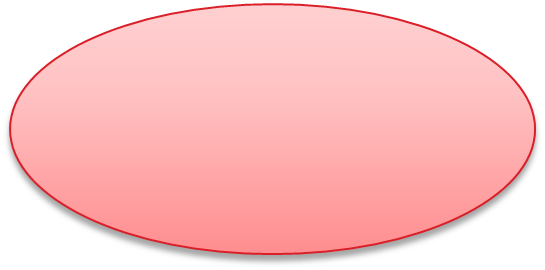 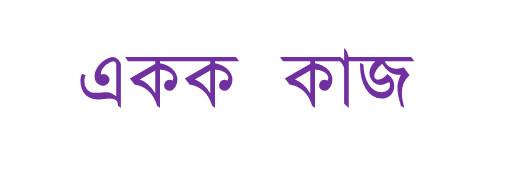 * বিভিন্ন দেশের কেন্দ্রীয় ব্যাংকের নাম লেখ
উত্তরগুলি মিলিয়ে নাও
কেন্দ্রীয় ব্যাংকের বৈশিষ্ঠ
জোড়ায় কাজ
কেন্দ্রীয় ব্যাংক  কে  ঋণদানের শেষ আশ্রয়স্থল বলা হয় কেন ?
কেন্দ্রীয় ব্যাংকের কার্যাবলী
দলগত  কাজ
কেন্দ্রীয় ব্যাংক একটি দেশের অর্থনৈতিক স্থিতিশীলতা বজায় রাখতে পারে ব্যাখ্যা কর।
মূল্যায়ন
১। অর্থ কাকে বলে ?
২। ভারতের কেন্দ্রীয় ব্যাংকের নাম কী ?
৩। বিহিত মুদ্রাকে কয় ভাগে ভাগ করা হয় ?
৪। ধাতব মুদ্রা কাকে বলে ?
৫। অসীম বিহিত অর্থ কী
বাড়ির কাজ
বাংলাদেশের অর্থনীতিতে কেন্দ্রীয় ব্যাংকের ভূমিকা কী তা তোমার নিজের ভাষায় লিখ।
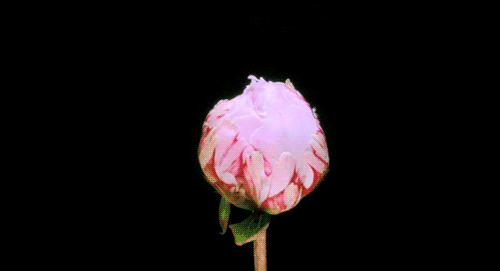 ধন্যবাদ